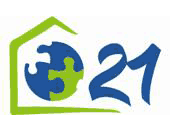 ESKOLAKO AGENDA 21
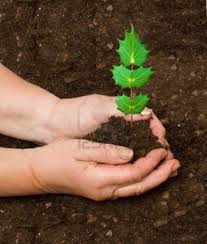 LIZARDI BHI
2013-15
Eskolako Agenda 21
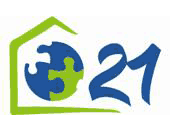 HELBURUAK
ESKOLAKO
AGENDA 21
ELIKADURA JASANGARRIA
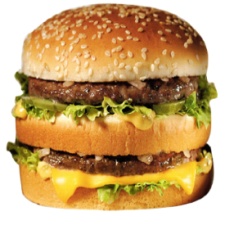 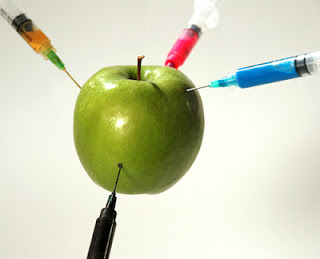 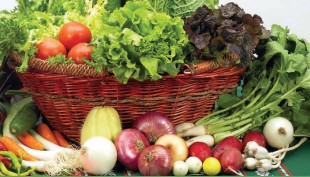 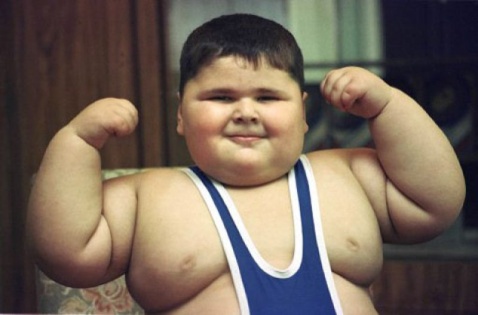 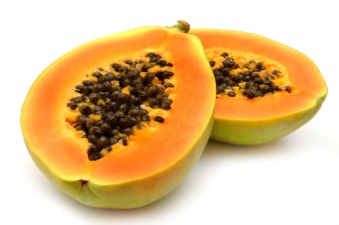 PROIEKTUAREN FASEAK:
Antolaketa
Sentsibilizazioa
Diagnostikoa
Ekintza plana
Komunikazioa
SENTSIBILIZAZIOA
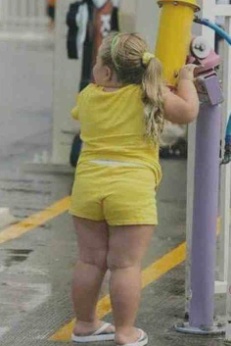 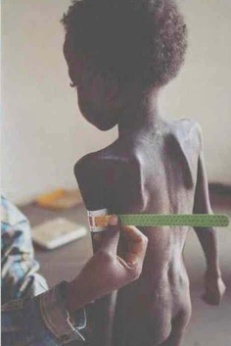 Ea, zer arazo duzu?
Laranja baten istorioa
AURKEZPENAK ETA BIDEOAK
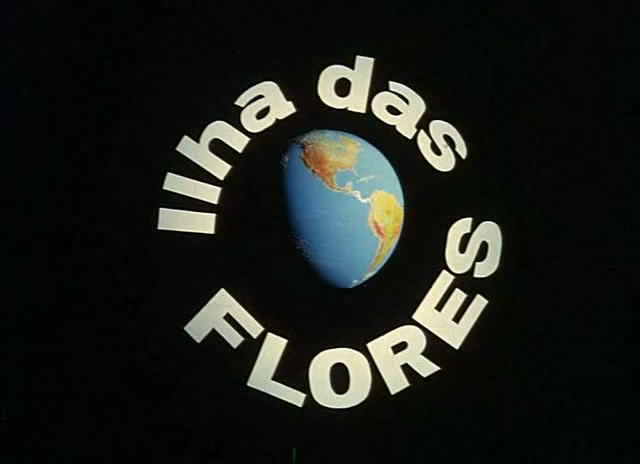 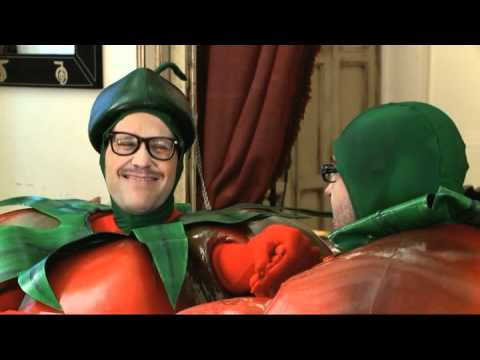 La isla de las flores
Bi tomate desberdin
SENTSIBILIZAZIOA
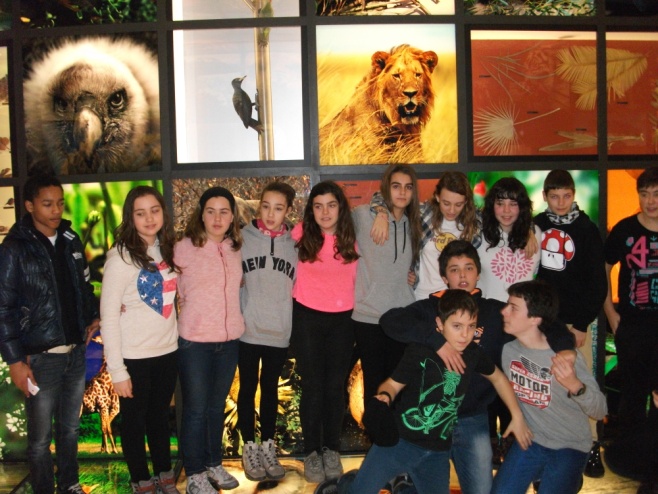 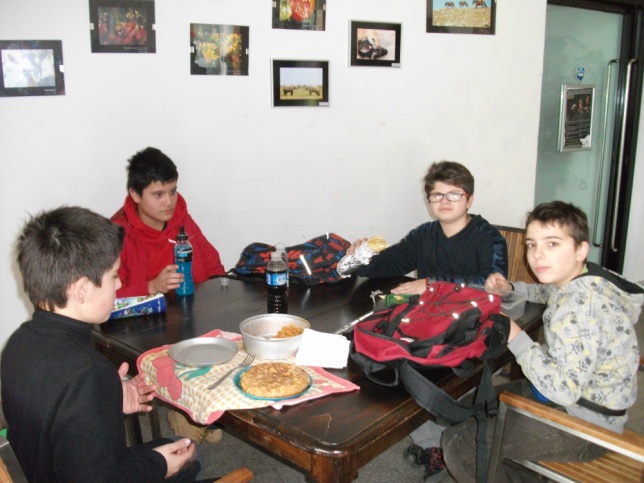 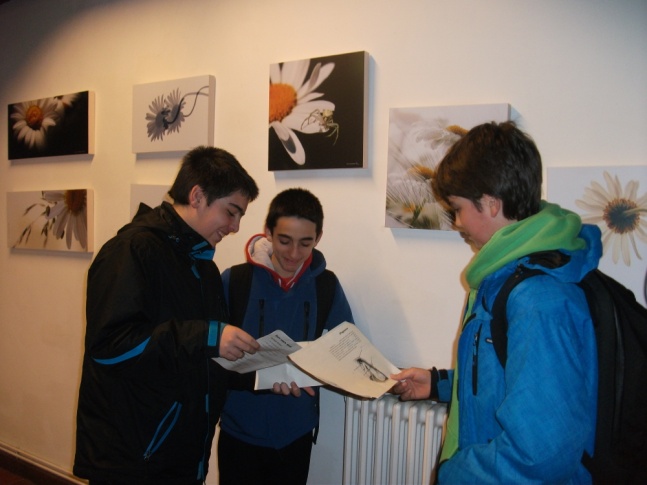 IRTEERAK
DBH1        MADARIAGA DORRETXERA
DBH2       AGORREGIRA
DBH3       IDIAZABALERA
DBH4       ALGORRIRA
SENTSIBILIZAZIOA
MAHAI INGURUA: 
ELIKADURA, KIROLA, OSASUNA ETA JASANGARRITASUNA
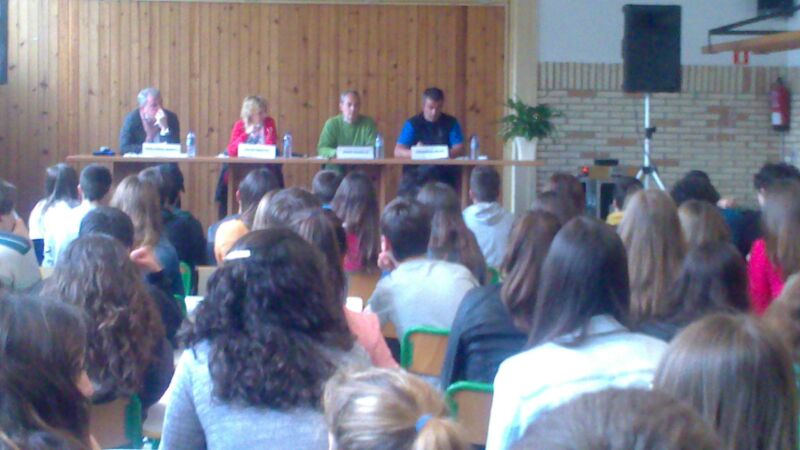 SENTSIBILIZAZIOA
DBH1                PROIEKTUA
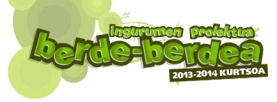 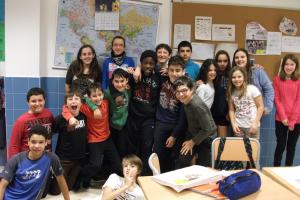 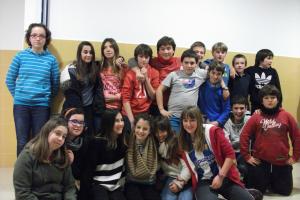 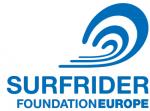 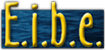 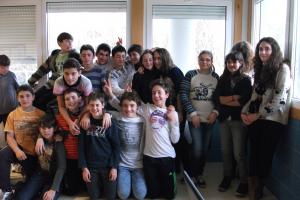 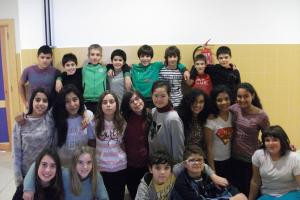 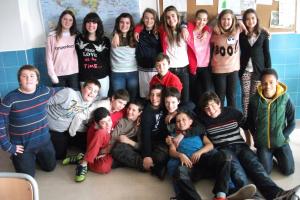 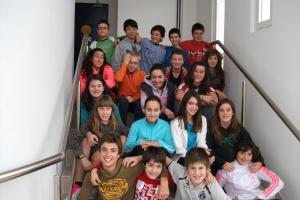 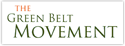 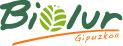 SENTSIBILIZAZIOA
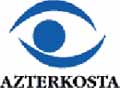 DBH4         AZTERKOSTA KANPAINA
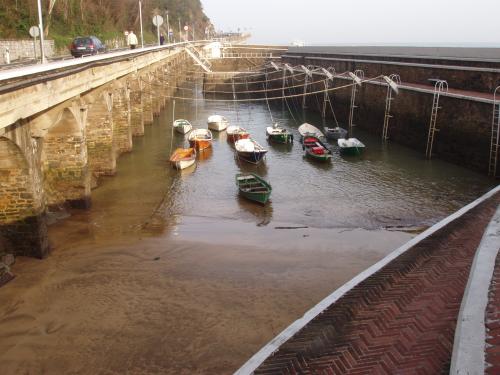 Zarautz eta Getaria arteko itsas eremua aztertu dute
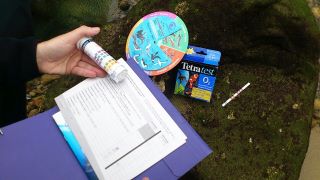 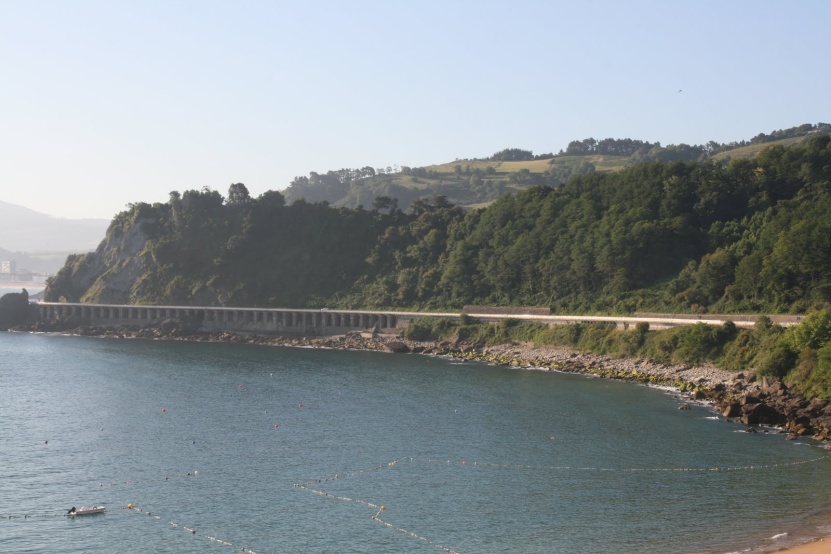 IKASTETXEKO DIAGNOSTIKOA
Aztertu ditugu:
Kudeaketa
Ikasleen partaidetza
Curriculuma
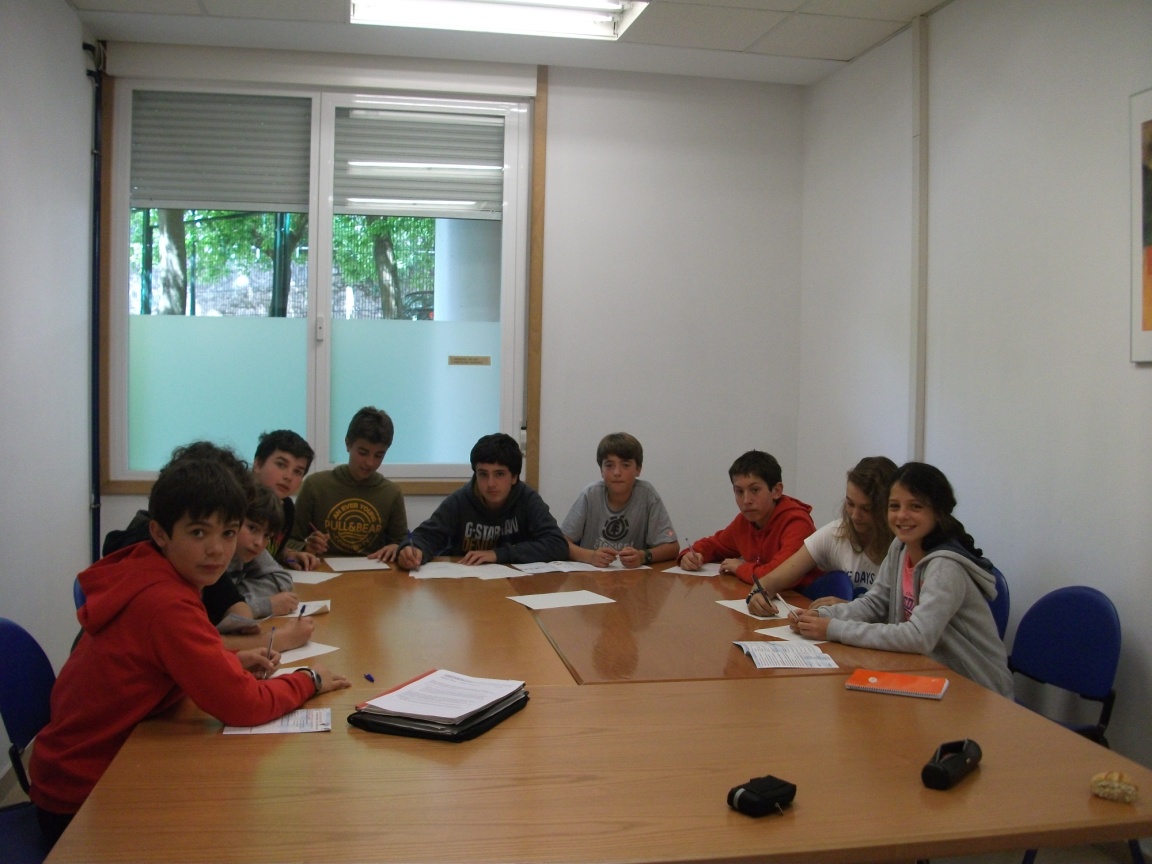 EKINTZA PLANA
HOBEKUNTZA HELBURUAK
CURRICULUMA:
Elikadura gaia lantzean jasangarritasun ikuspuntua txertatu
DBH1en jasangarritasunaren inguruan diziplinarteko proiektua gauzatu
BERTAKOAK ETA SASOIKOAK
?
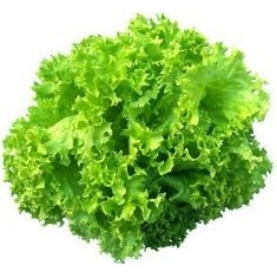 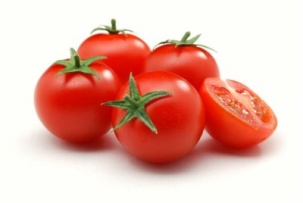 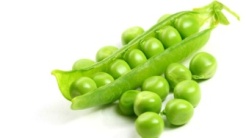 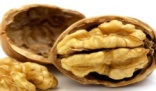 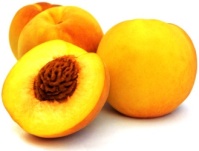 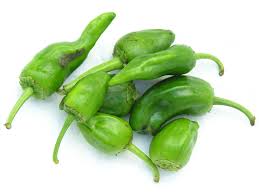 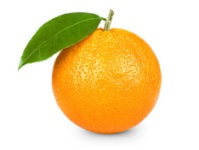 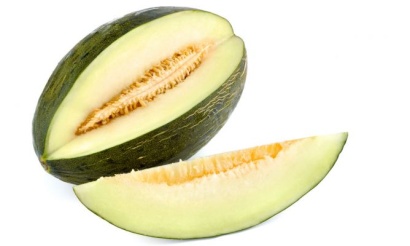 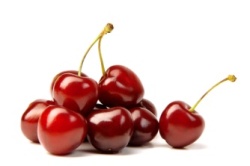 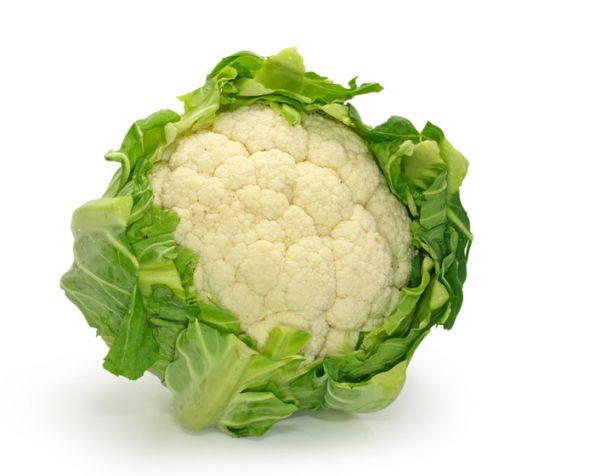 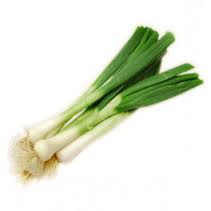 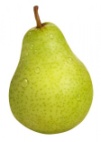 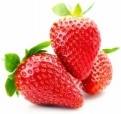 EKINTZA PLANA
HOBEKUNTZA HELBURUAK
KUDEAKETA:
Elikaduraren ondorioz 
    sortzen diren hondakinen 
    kudeaketa eraginkorra bultzatu






Eskola baratza antolatu
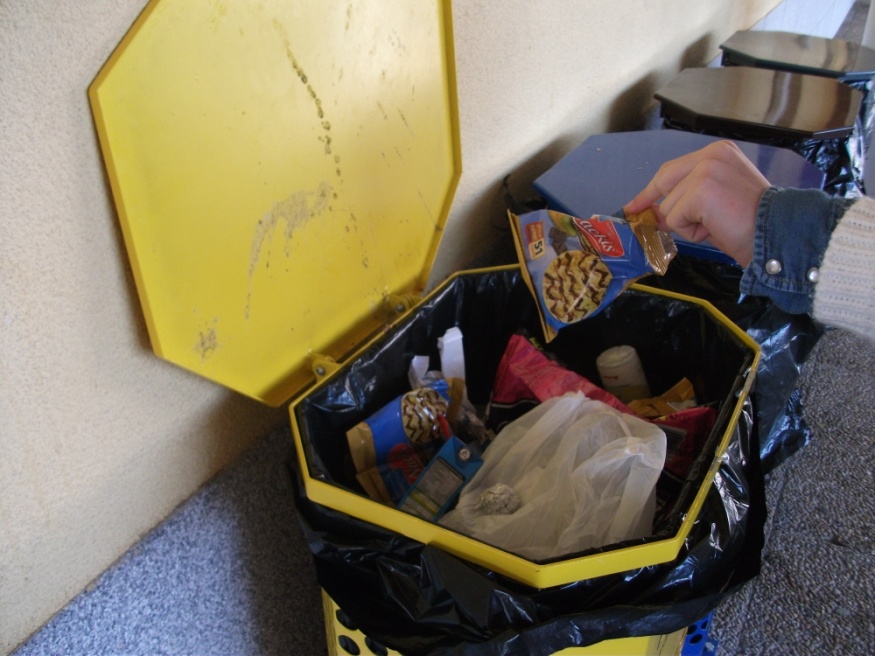 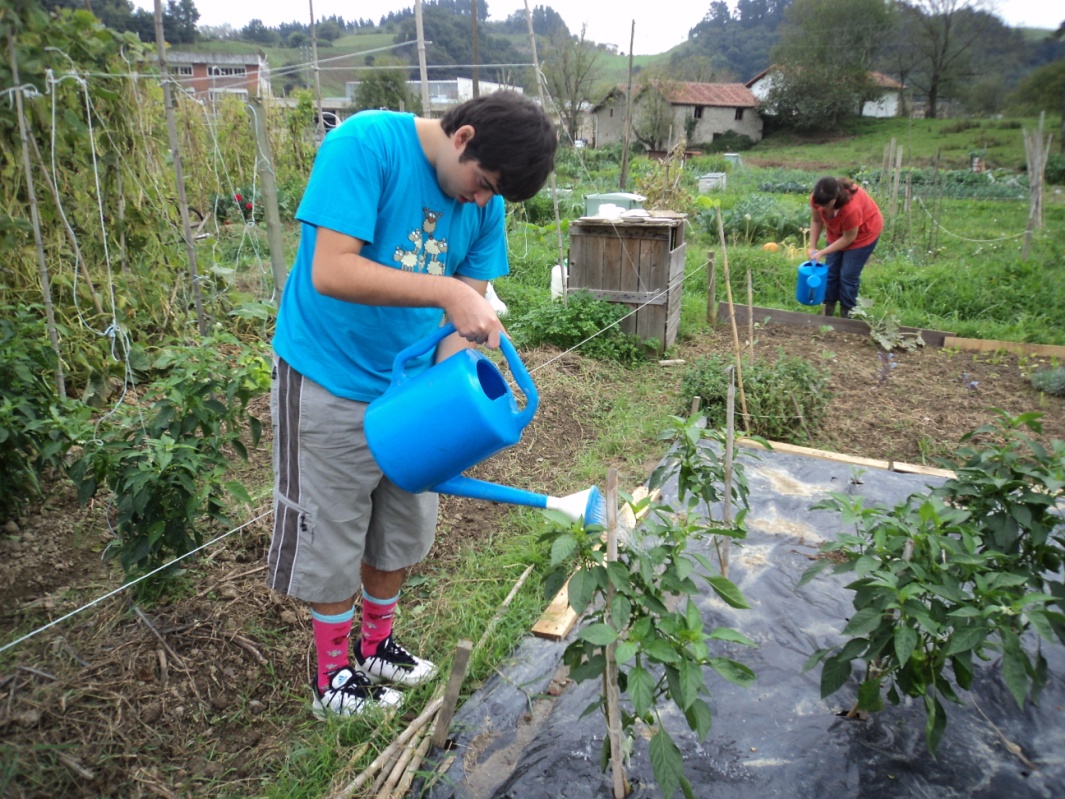 EKINTZA-PLANA GAUZATUZ
DBH1                PROIEKTUA
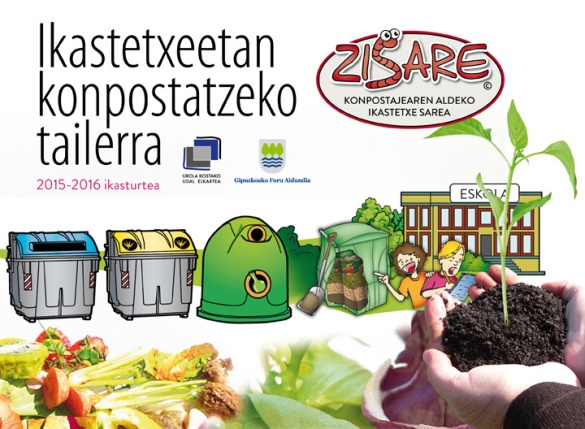 Ikastetxean  konpostajea, ikuspegi integral batetik ezartzeko asmoz ZISARE proiektuan parte hartu dugu.
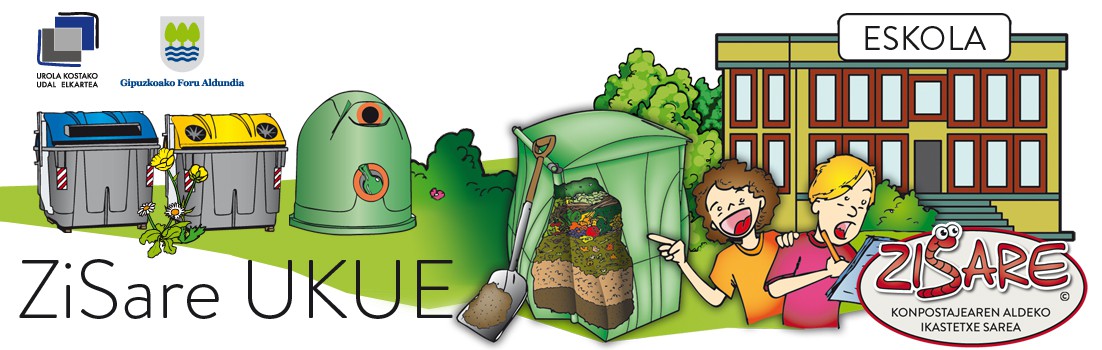 EKINTZA-PLANA GAUZATUZ
Hamaiketakoen inguruan  sortzen diren hondakinak kudeatzeko,   Patruila Berdea programa antolatu dugu:
Egunero 4-5 ikasle, txandaka, patioko hondakinen kudeaketaz arduratzen dira
Ikasturte amaieran lan onena egin duen taldea saritu egin da
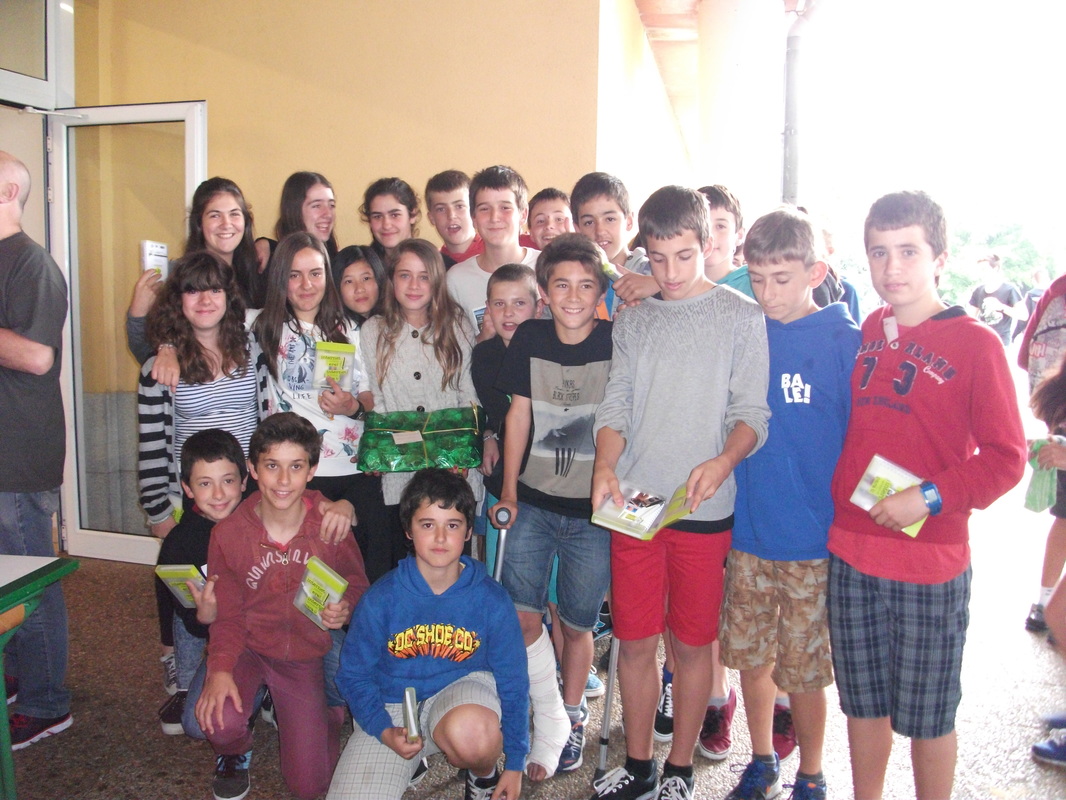 HERRIKO DIAGNOSTIKOA
GEHIEN BAT BI ALDERDI AZTERTU DIRA:
Herriko saltoki desberdinetan eskeintzen den elikagai-mota 
Erosketak egiteko orduan herritarrek dituzten ohiturak.
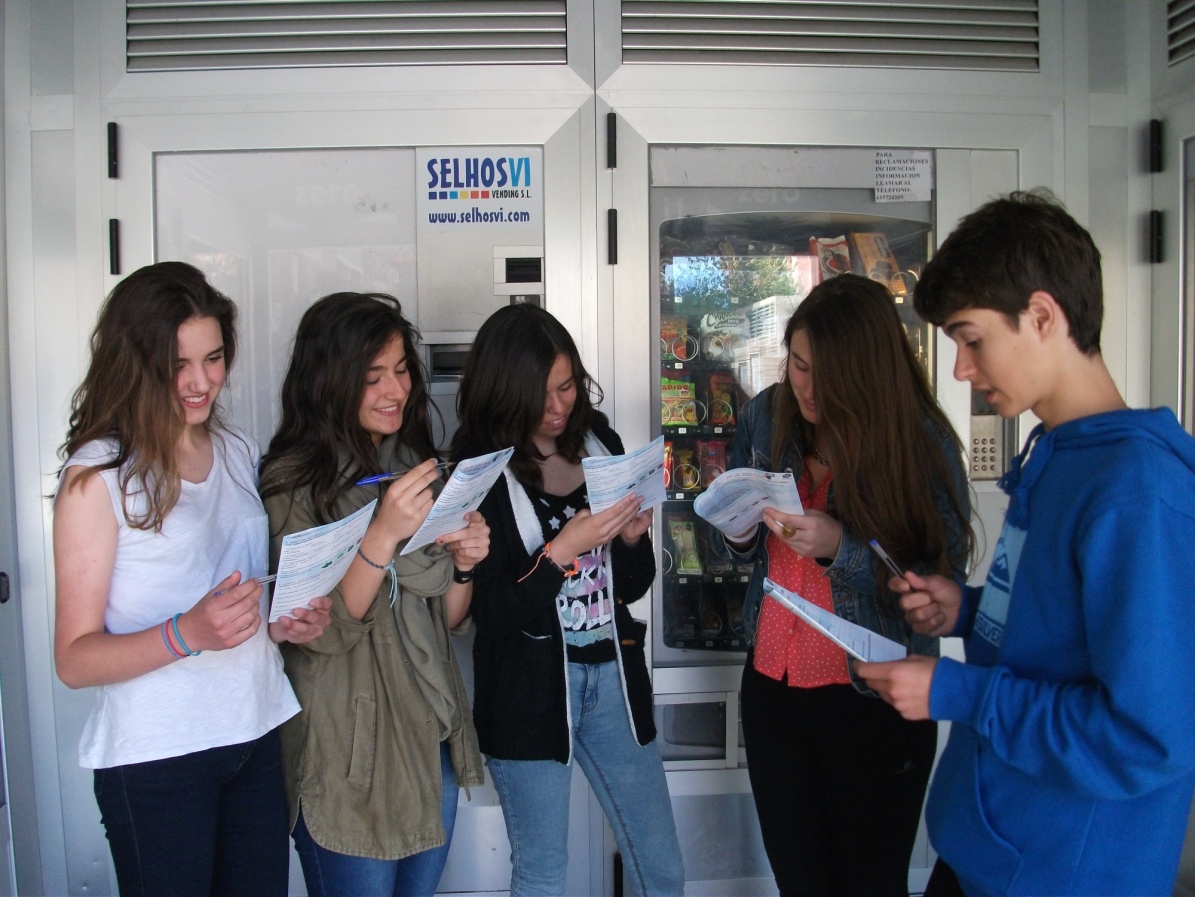 HERRIKO PARTE-HARTZEA
Hobekuntza proposamenak eta konpromisoak udalbatzarrera
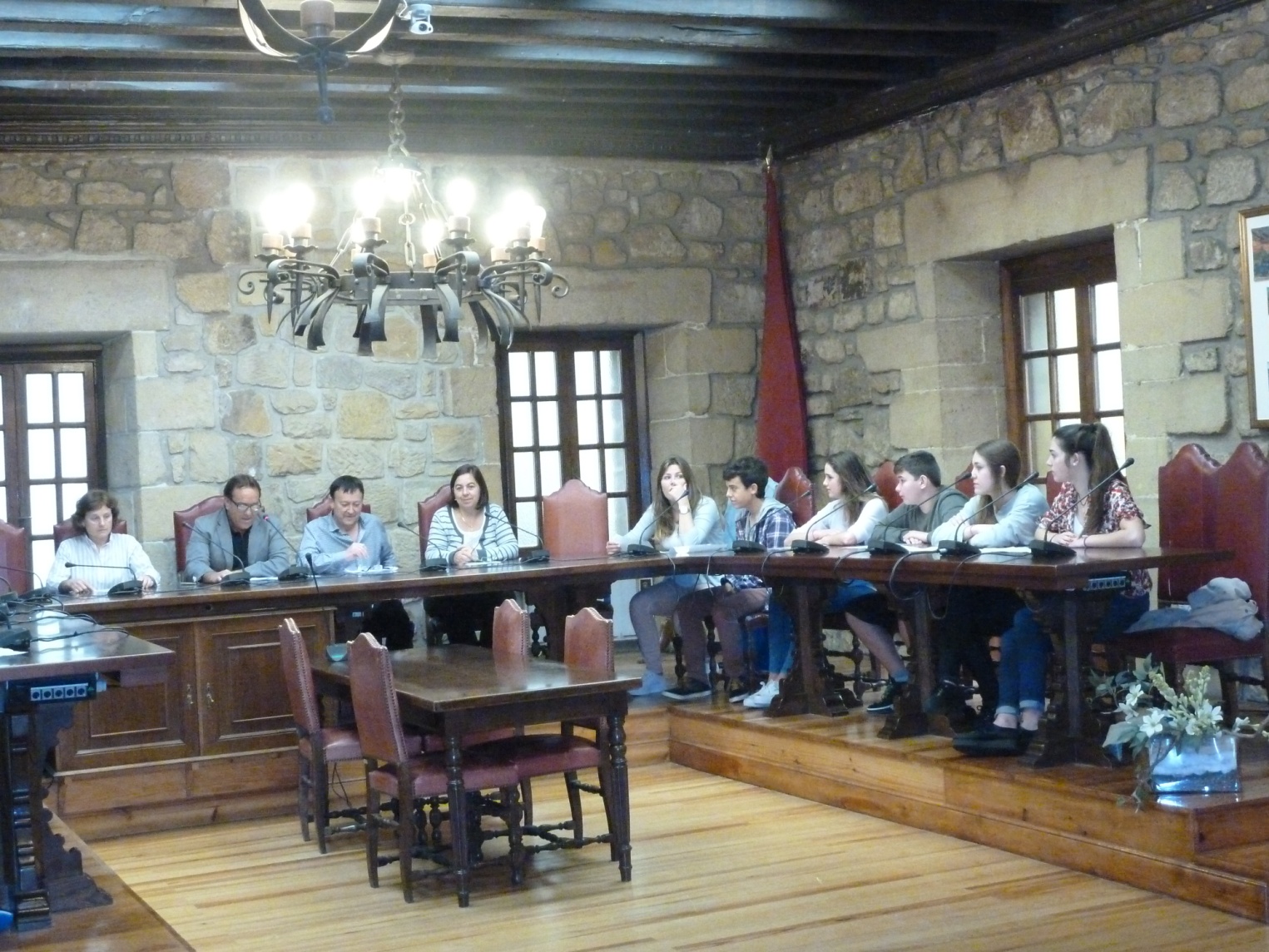 ESKOLEN ARTEKO FOROAN AUKERATU DEN PROPOSAMENAREN FORMULAZIOA
HERRIKO BESTE IKASLEEK EGINDAKO EKARPENAK
Portuetara, gure arrantzaontziek erabiltzen dituzten sistemak eta
 tresnak ezagutzeko, ikastetxeentzako bisitak antolatzea.



Gure etxeetan bertako barazkiak eta bertako arrainak erosteko 
eskatuko diegu gure gurasoei. Osasuntsuagoa delako eta 
jasangarriagoa ingurumenarekiko.
Bisita gidatuak antolatzea.
…ETA HARTURIKO KONPROMISOA
PROPOSAMENAK ABERASTEKO IRUDIA
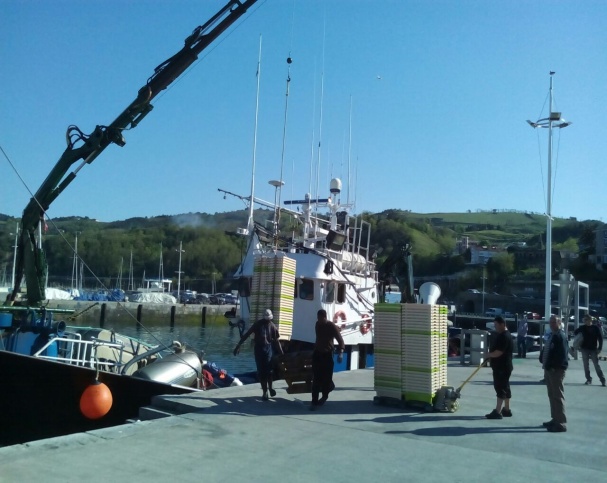 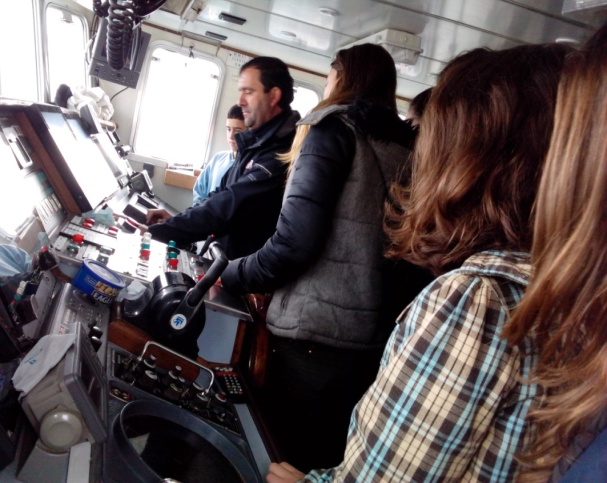 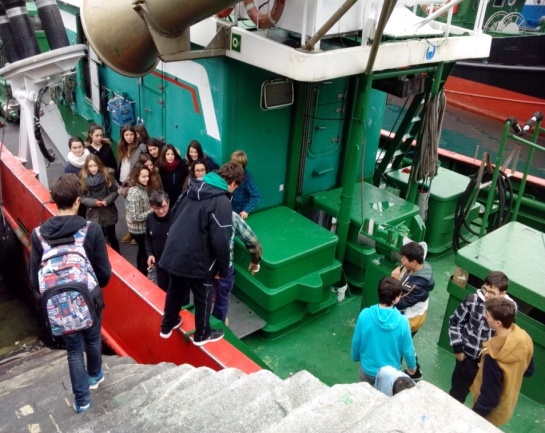 UROLA KOSTAKO ESKOLAKO AGENDA 21
2014-2015 IKASTURTEA: ELIKADURA JASANGARRIA
ZARAUZKO UDALBATZARRA
IKASTETXEA:   LIZARDI BHI